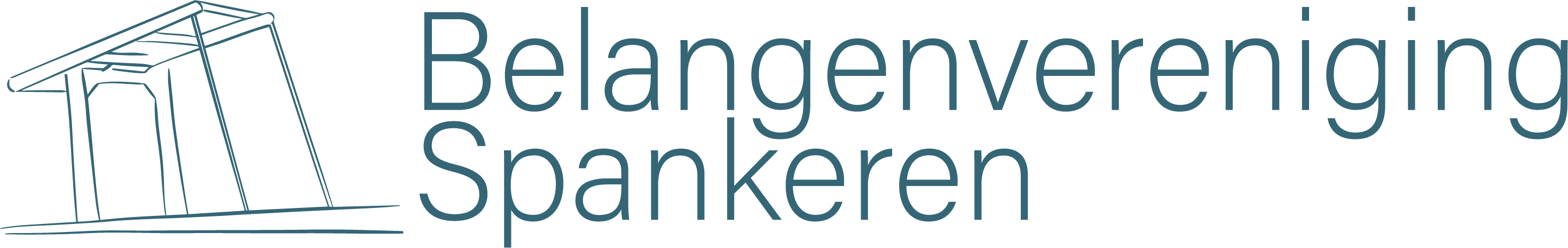 Jaarverslag 2023
Doelstelling belangenvereniging spankeren
‘Belangenvereniging Spankeren behartigt het collectieve belang van de inwoners van Spankeren. Het uitgangspunt is het in stand houden en verbeteren van het dorp. De vereniging streeft naar een prettige en veilige leefomgeving, voor jong en oud. Hierbij dient de belangenvereniging als klankbord voor de inwoners van Spankeren’
Agenda - Deel 1 (19.30-20.15)
Opening door Rebecca Heye
Afsluiting van 2023
Vaststelling verslag ALV 2023
het jaarverslag 2023
financieel jaarverslag 2023
verslag kascontrole commissie 2023
Begroting 2024
Vaststellen contributie 2024
Bestuurszaken
Agenda - Deel 2 (20.30-21.30)
Informatiesessie over veiligheid door Carol van Eert, burgemeester Gemeente Rheden
Jaarverslag 2023 - de cijfers
Jaarverslag 2023 - Activiteiten en thema’s (Highlights)
Werving nieuwe bestuursleden
In 2023 is er vanuit de Belangenvereniging wederom aandacht gevraagd voor het aantrekken van nieuwe bestuursleden. Dit keer met succes!
Groen Geluk
In november 2023 is de speeltuin officieel geopend. Ondanks de regen kwam er een mooie groep bezoekers op af en werd er meteen gespeeld.
Ik Buurt Mee – AED aan de Overweg
Na een succesvolle IkBuurtMee actie hangt er nu ook een AED op Overweg 3A. Dat is inclusief 5-jarig onderhoudscontract.
Jaarverslag 2023 – terugkoppeling n.a.v.  alv 2023
Veiligheid wegen
Veiligheid Van Rensselaerweg is besproken met wethouder Paul Hofman. Ook is het maaibeleid rond de van Rhemenshei en Kerkweg besproken. De gemeente blijft afhoudend reageren.
lidmaatschappen
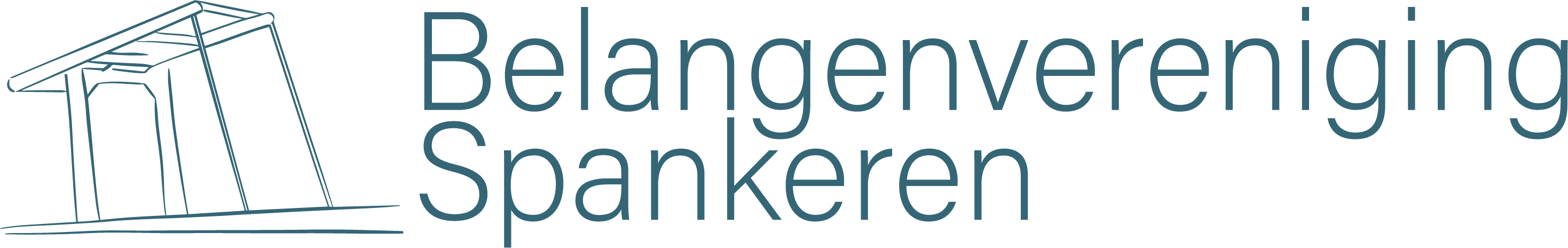 Financieel Jaarverslag 2023 & begroting 2024
De kascontrole heeft voor boekjaar 2023 plaatsgevonden. 

Bedankt Willem en Jan!
Contributie 2024
Contributie 2024
Het voorstel is om de contributie voor dit jaar hetzelfde te houden als voorgaande jaren (€5). Het aanvullende voorstel is om vanaf volgend jaar de contributie in fasen te verhogen.
Jaarverslag 2021 – Financieel
Belangrijkste verschillen budget t.o.v. 
werkelijk 2023
Inkomsten
Meer inkomsten i.v.m. bijdrage IkBuurtMee actie voor AED en restbedrag n.a.v. 450 jaar Rheden voor Groen Geluk.

Uitgaven
In 2023 hebben we de vrijwilligers in het zonnetje gezet, wat de kosten voor representatie heeft opgehoogd. Ook is er vanuit BS een bijdrage geleverd aan Groen Geluk (o.a. het informatiebord).

Begroting 2024
Inkomsten
Contributie blijft gelijk. Subsidie voor dorpsverenigingen vanuit de gemeente gaat op de schop.

Uitgaven
Streven naar een sluitende begroting. Stijgende kosten opvangen door besparingen elders.
bestuurszaken (2)
Bestuurssamenstelling vanaf ALV 6 juni 2024
Zijn er vragen?
Vragenronde
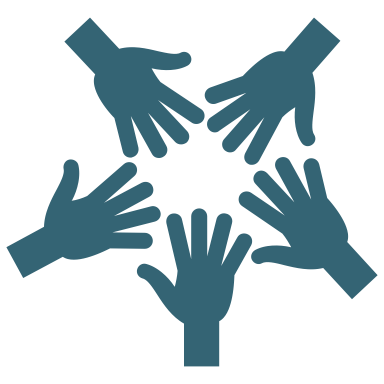